Development of an LQR Controller for a Jet Vanes Thrust-Vectored Rocket
Patrick Barry, Karsten Caillet, David Reynolds, Albert Zheng
AIAA 2025 Region II Student Conference
4/3/2025 – 4/4/2025
Copyright © by Guidance, Navigation, and Control Project Published by the American Institute of Aeronautics and Astronautics, Inc., with permission.
Jet Vanes Rocket
Current focus of the Guidance, Navigation, and Control (GNC) project within Ramblin’ Rocket Club

Active rocket control via jet vanes placed at exit of rocket motor nozzle

Besides motor itself, rocket is 100% designed and built by Georgia Tech undergraduates
Structure
Avionics
Software/Algorithms
CFD Simulations
Guidance, Navigation, and Control
Georgia Institute of Technology
Controller Validation: Monte Carlo Analysis
Dynamics & Modeling
LQR
Controller Development
Guidance, Navigation, and Control
Georgia Institute of Technology
Dynamics and Modeling
Motivation
Basis for controller linearization
Validate controller performance
Open source simulations are open-loop
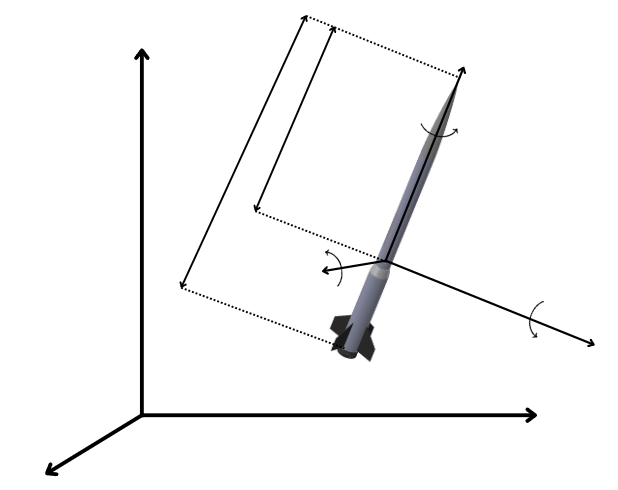 Guidance, Navigation, and Control
Georgia Institute of Technology
Dynamics and Modeling
Motivation
Basis for controller linearization
Validate controller performance
Open source simulations are open-loop
Assumptions
Flat Earth
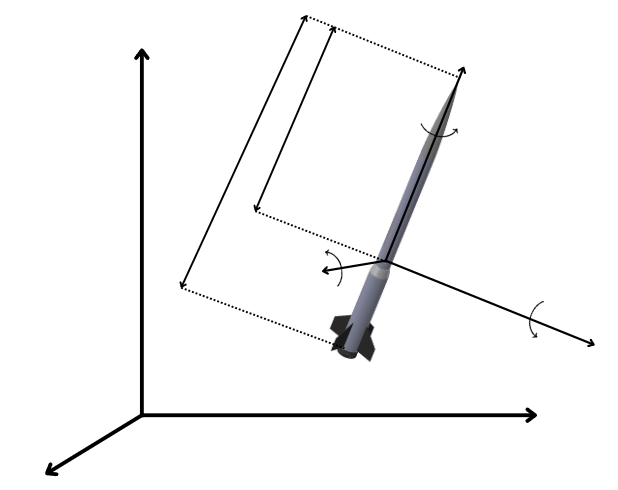 Guidance, Navigation, and Control
Georgia Institute of Technology
Dynamics and Modeling
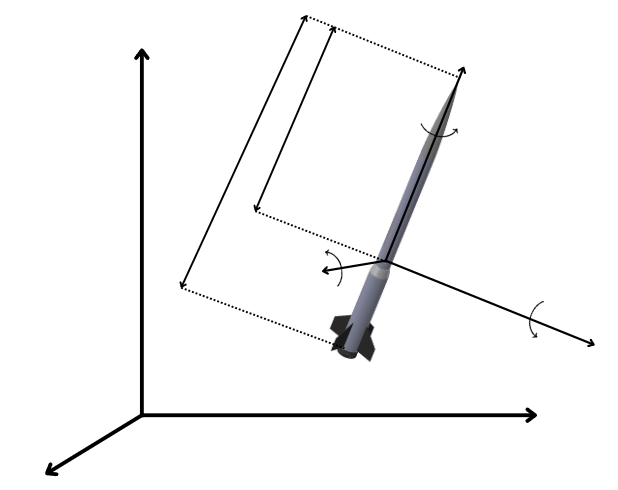 Guidance, Navigation, and Control
Georgia Institute of Technology
Dynamics and Modeling
Find 6-DOF Equations of Motion:
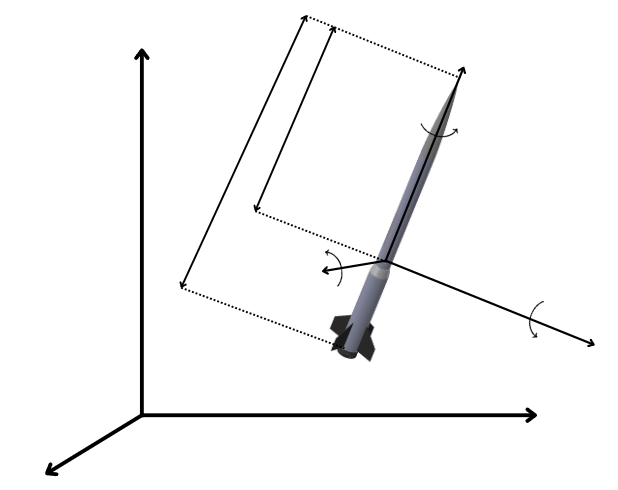 Guidance, Navigation, and Control
Georgia Institute of Technology
Dynamics and Modeling
Find 6-DOF Equations of Motion:
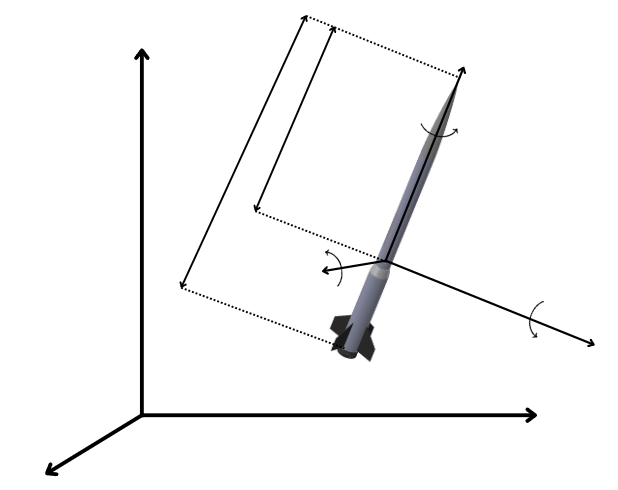 Guidance, Navigation, and Control
Georgia Institute of Technology
Dynamics and Modeling
Find 6-DOF Equations of Motion:
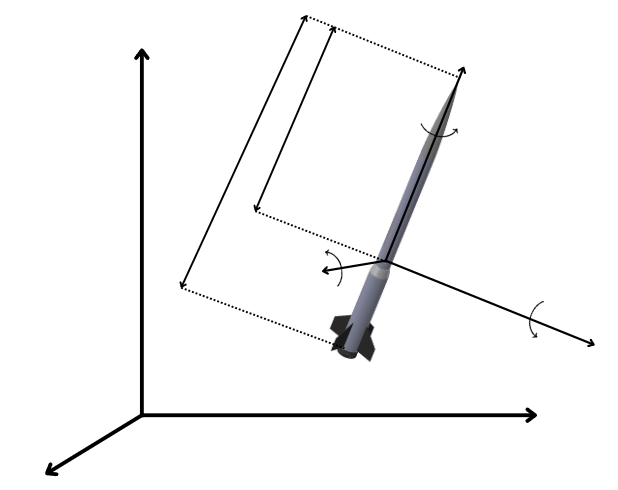 Guidance, Navigation, and Control
Georgia Institute of Technology
Dynamics and Modeling
Find 6-DOF Equations of Motion:
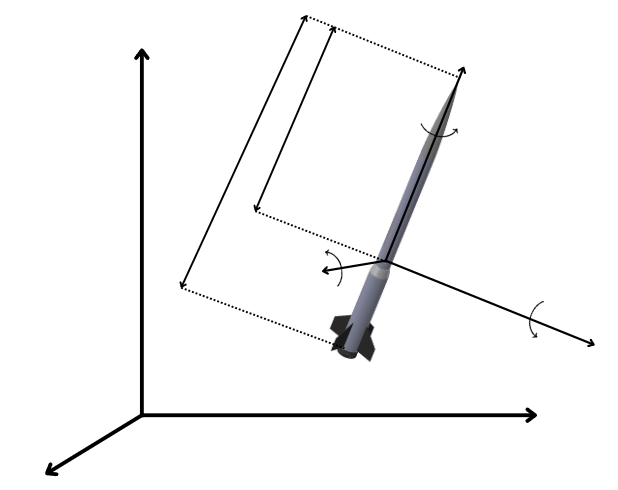 Guidance, Navigation, and Control
Georgia Institute of Technology
Dynamics and Modeling
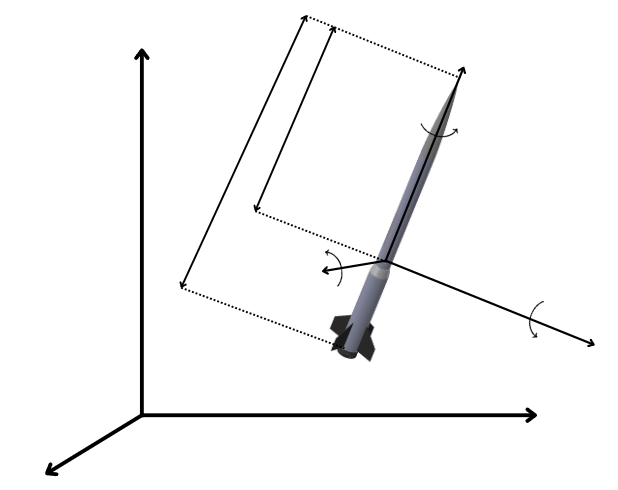 Guidance, Navigation, and Control
Georgia Institute of Technology
Dynamics and Modeling
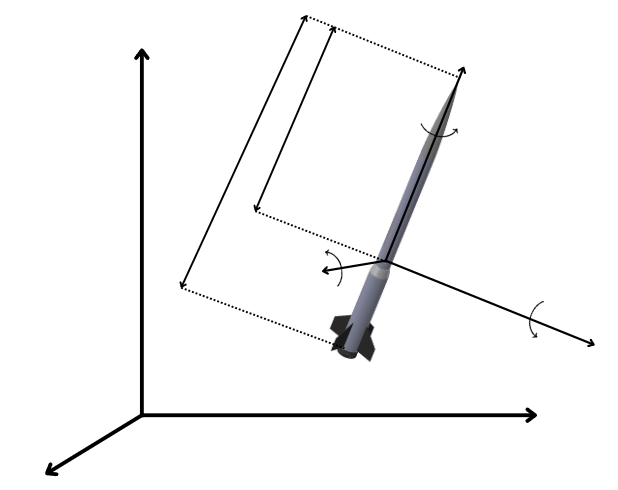 Guidance, Navigation, and Control
Georgia Institute of Technology
Dynamics and Modeling
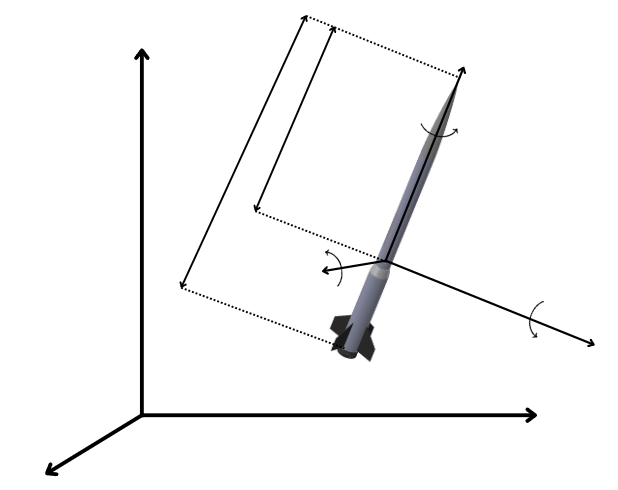 Guidance, Navigation, and Control
Georgia Institute of Technology
Dynamics and Modeling
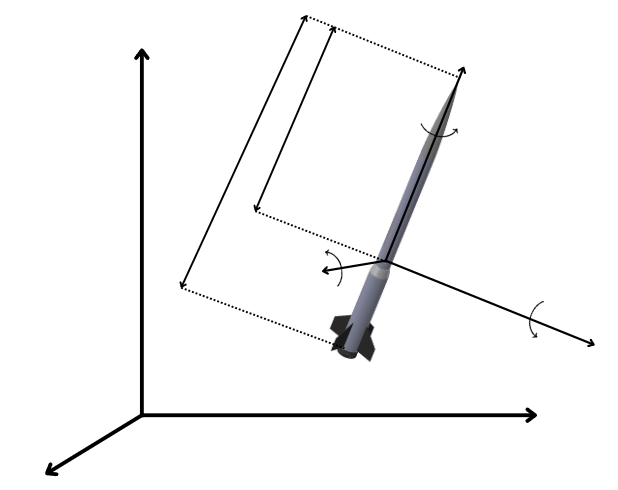 Guidance, Navigation, and Control
Georgia Institute of Technology
Controller Validation: Monte Carlo Analysis
Dynamics & Modeling
LQR
Controller Development
Guidance, Navigation, and Control
Georgia Institute of Technology
Rocket
Sensors
Controller Goals and Architecture
t = 1s
 to
 t = 5s
t = 5s
to
 t = 10s
t = 10s
to
burnout
t < 1s
Active Stabilization:
0° roll, 0° yaw.
Yaw Maneuver: Hold at 5°.
Maintain 0° roll.
No control until t = 1s after launch.
Yaw back to 0°. 
Maintain 0° roll.
+
-K
-
Guidance, Navigation, and Control
Georgia Institute of Technology
Linear Quadratic Regulator (LQR) Control
Note that this requires a linear, time-invariant dynamical system - which a rocket is not.
Guidance, Navigation, and Control
Georgia Institute of Technology
Trim Point Concept
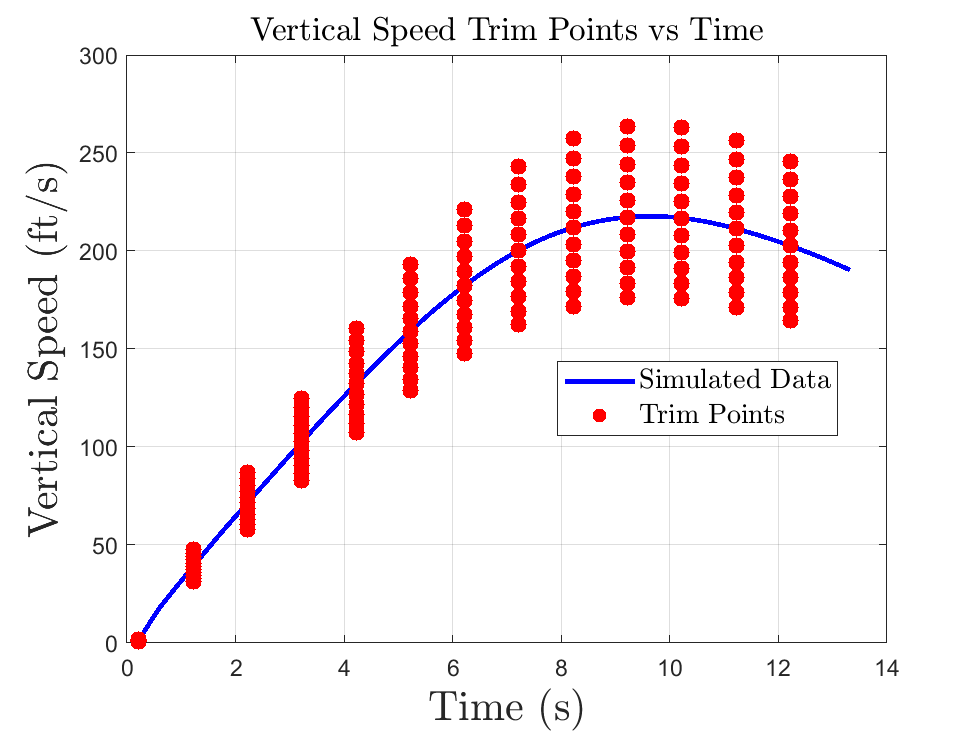 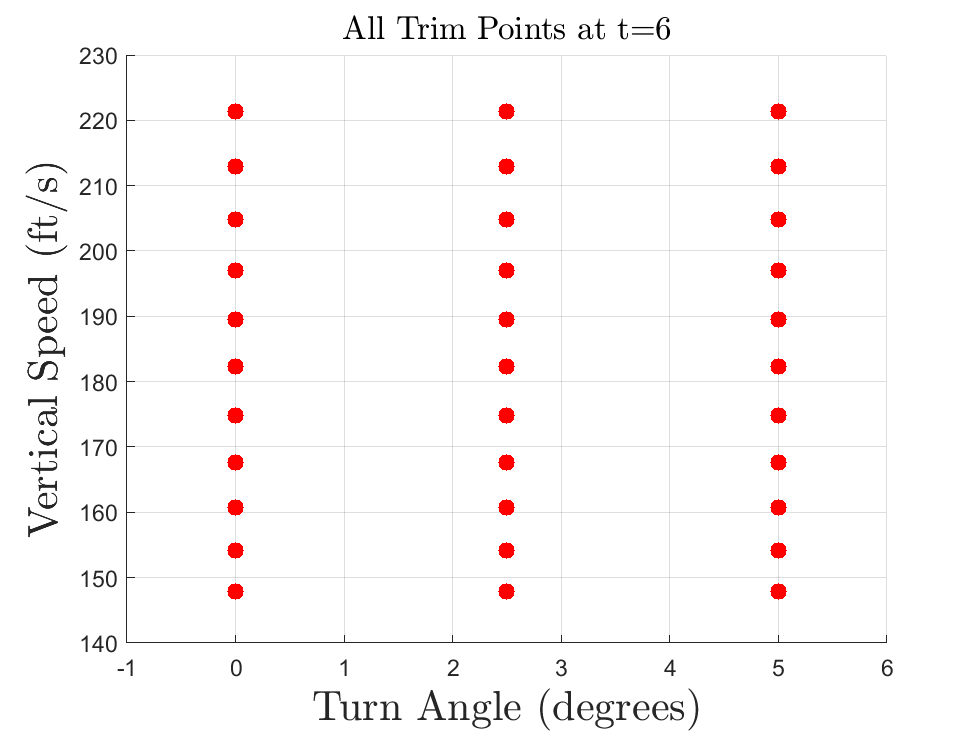 Guidance, Navigation, and Control
Georgia Institute of Technology
[Speaker Notes: LQR only works with time invariant and linear systems
We need a way to control the rocket. We do that with trim points
What is a trim point?
Points in state space that are dynamically feasible (x_dot = f(x,u))
We can linearize the dynamics around that point and assume it is linear
Use LQR to get a K matrix
TP Generation / Variation
Trim points around simulated trajectory with no control
13 Batches
Each batch as 33 trim points
Example at time 6]
Trim Point Formulation
Dynamics
Trim Point
Given
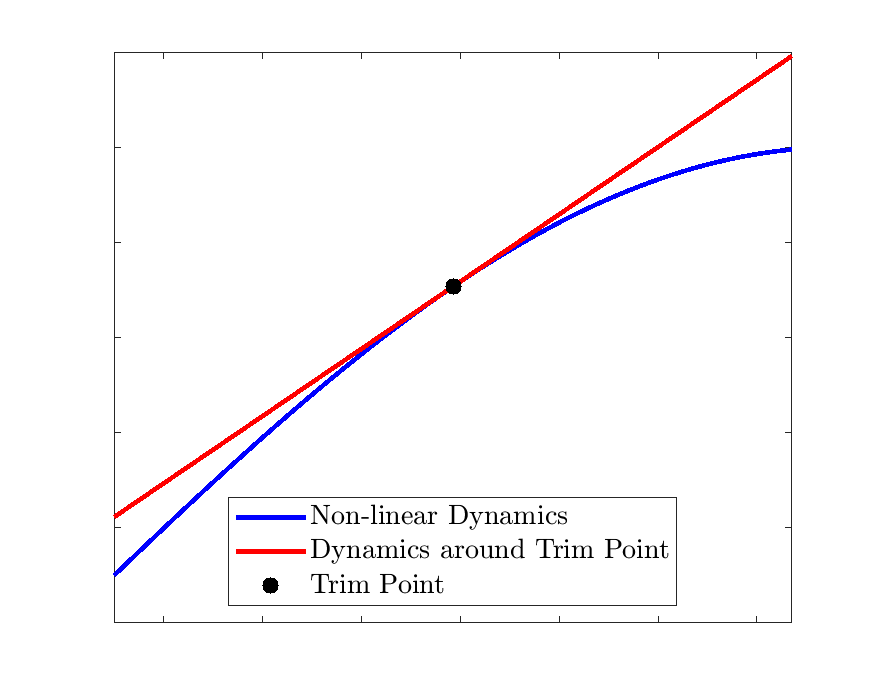 Calculate Jacobian
Dynamics around Trim Point
Simplified equation
Gain Matrix
Guidance, Navigation, and Control
Georgia Institute of Technology
[Speaker Notes: Given
We know dynamics and Trim Points
Calculate Jacobian
This linearizes the dynamics around the trim point
Dynamics
Linear system. This represents the dynamics around the trim point
Simplified equation
Delta is the deviation from the trim points
Controller
To get our K we use the LQR function in MATLAB given our A, B, Q, R
Q and R matrices are the cost associated with the state and control]
Trim Point Formulation
Trim points were chosen based on the simulated open loop trajectory with no control
A set of variations were added based on vertical speed and turn angle
The current model has 429 trim points (11 vertical speed, 3 turn, 13 time)
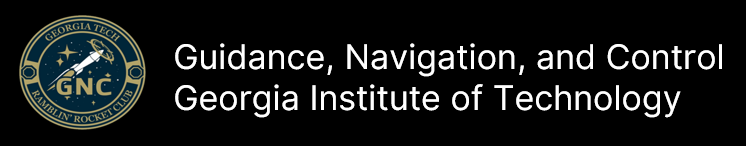 Linearization for A and B Matrices
To run linear control, linear dynamics are needed
The system is dynamically feasible if the function F is equal to zero
The Taylor expansion is taken around the trim point
The result is the linear equation where the delta is the deviation from the trim point
This process is done for every trim point
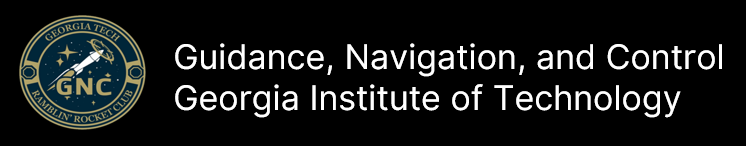 Controllability and Gain Matrix Generation
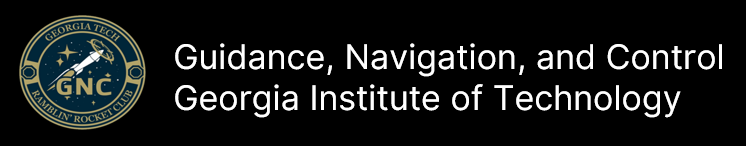 Controllability and Gain Matrix Generation
Guidance, Navigation, and Control
Georgia Institute of Technology
Gain Scheduling
Gain matrix is “optimal” only at trim point


 “LQR Gain Selector” algorithm written to ameliorate difference in rocket state from trim point
Computes Euclidean distance from trim point
Finds “closest” trim point
Returns appropriate gain matrix
Rocket State
Trim Points
Guidance, Navigation, and Control
Georgia Institute of Technology
Closed Loop Simulation Dashboard
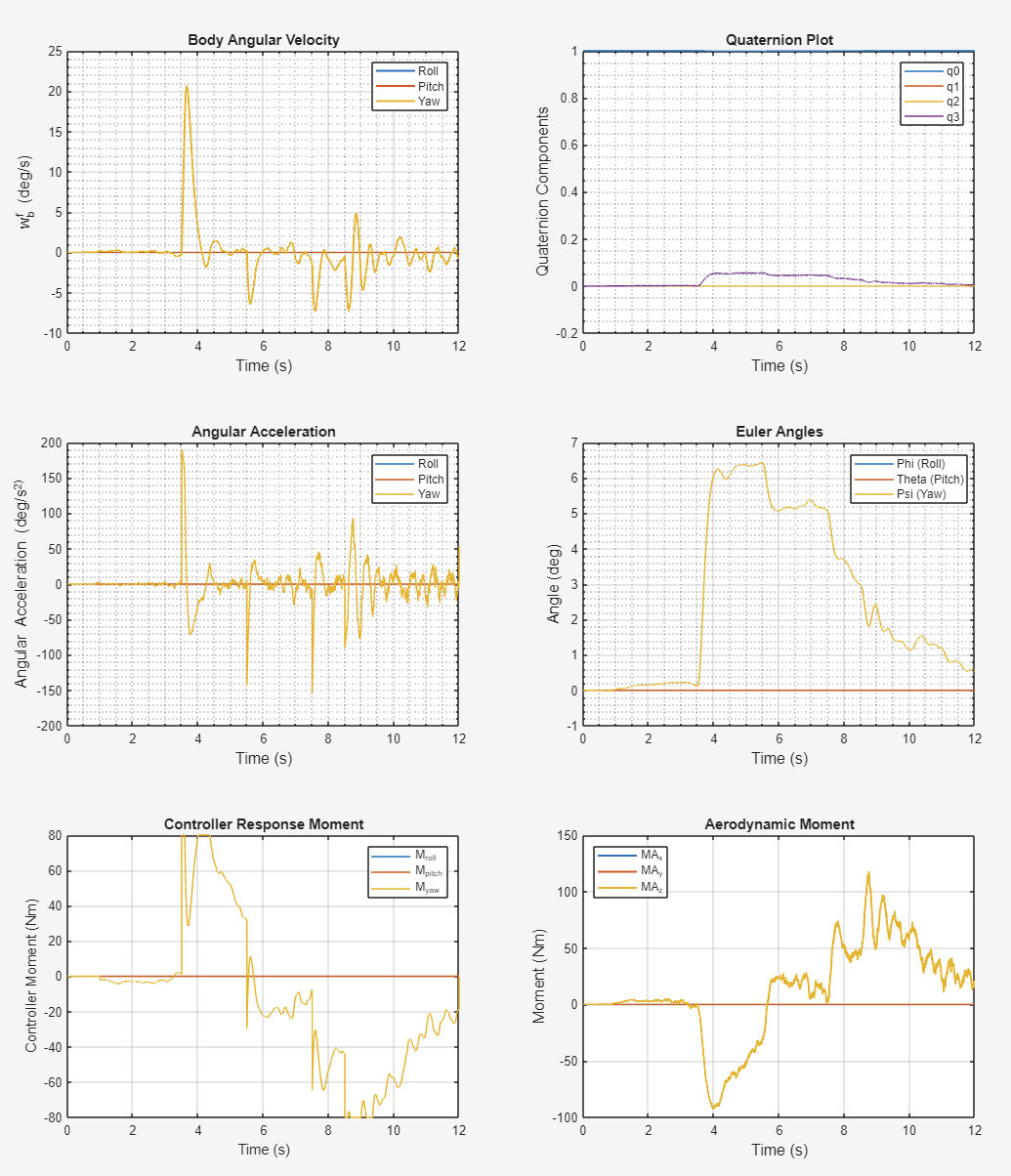 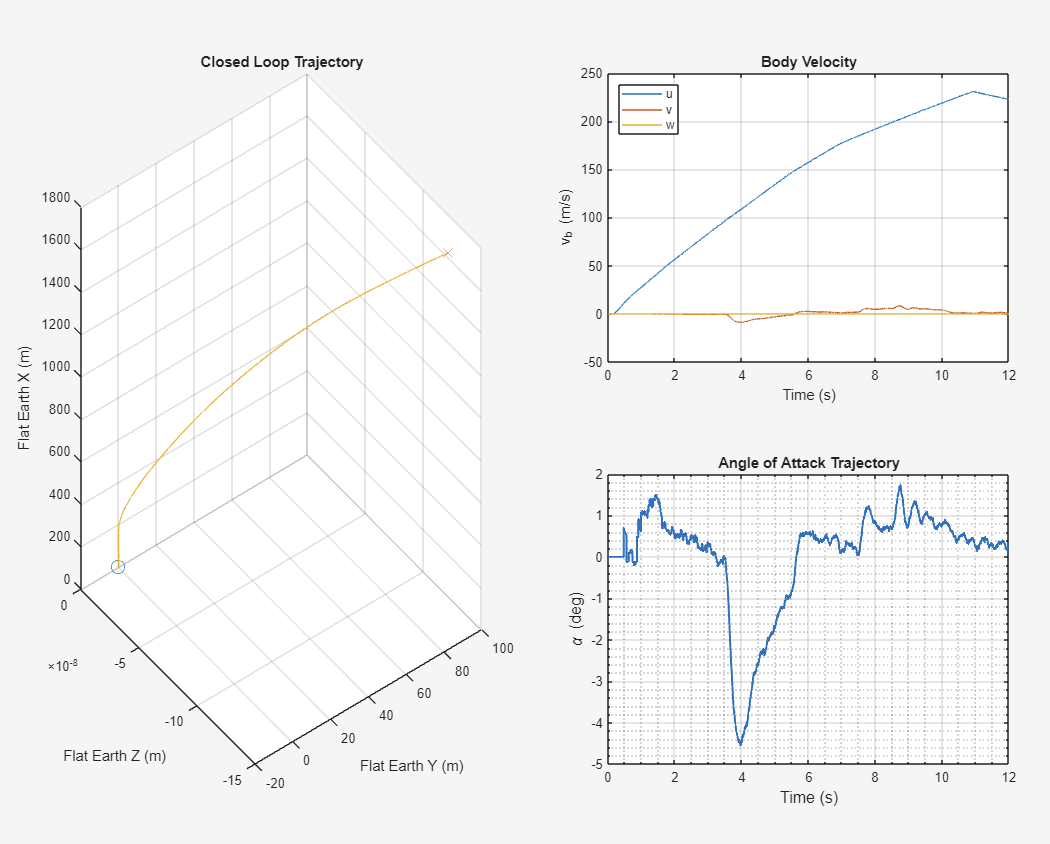 Guidance, Navigation, and Control
Georgia Institute of Technology
Closed Loop Simulation Dashboard
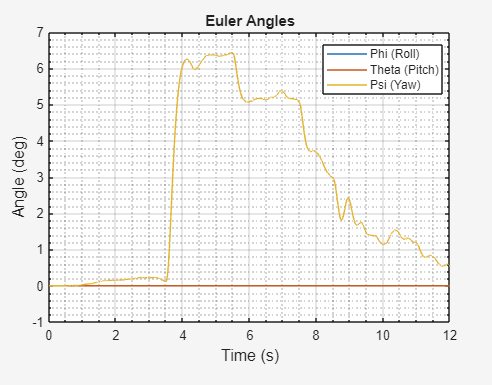 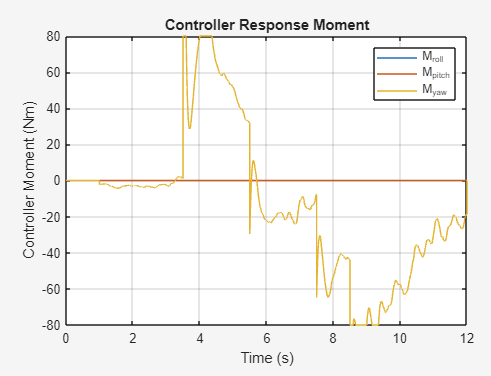 Guidance, Navigation, and Control
Georgia Institute of Technology
Controller Validation: Monte Carlo Analysis
Dynamics & Modeling
LQR
Controller Development
Guidance, Navigation, and Control
Georgia Institute of Technology
Monte Carlo Analysis
Evaluate controller stability and performance under a wide range of flight conditions

The varied parameters include:
Rocket mass 
Inertia
CG location
Thrust curve
Burn time
Wind

3σ (99.7% of all values) of each parameter =±10% of its mean.
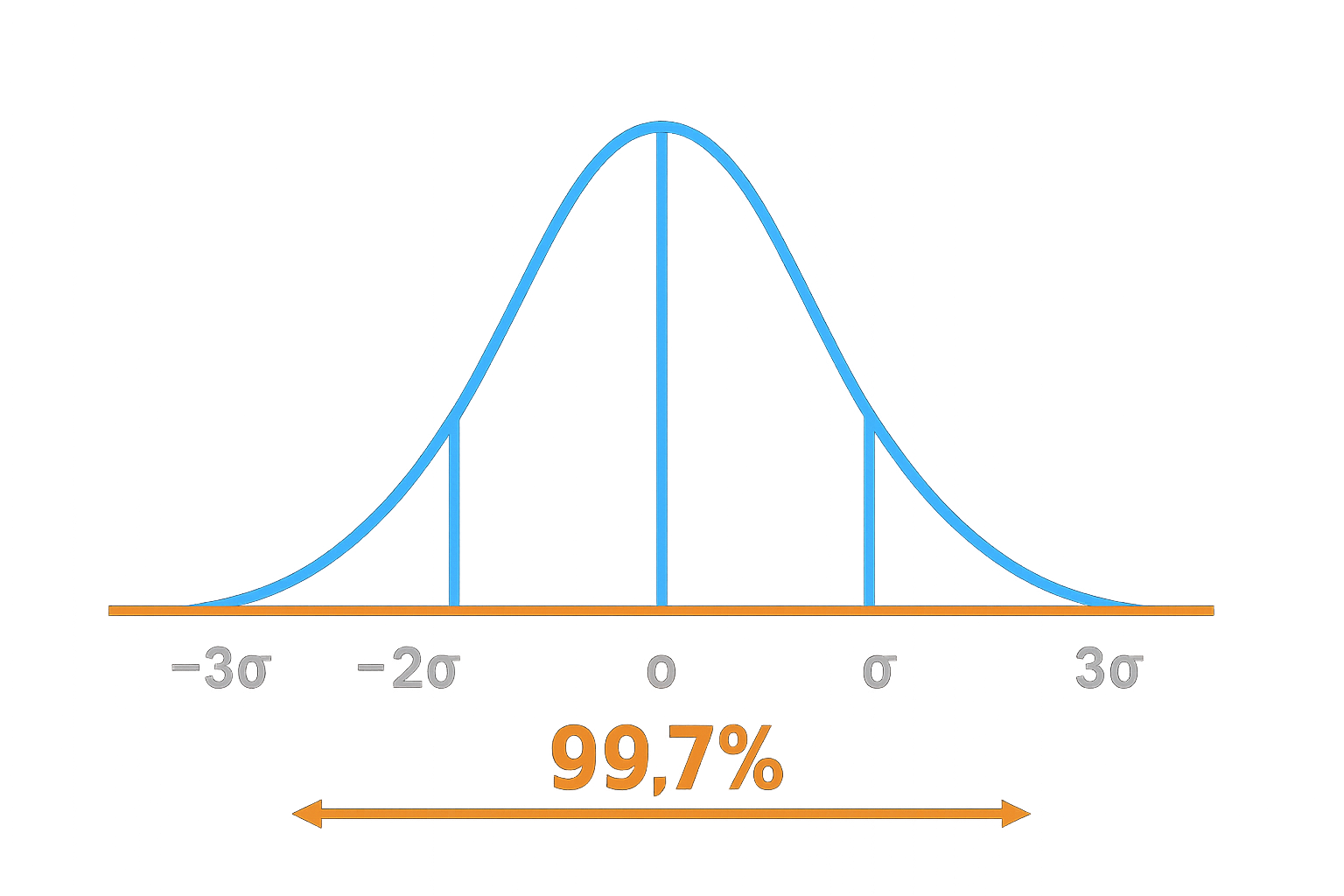 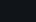 Guidance, Navigation, and Control
Georgia Institute of Technology
Monte Carlo Analysis
1000 closed-loop control simulations with random parameters

Using Latin Hypercube Sampling (LHS) to ensure a good spread of simulated values
Guidance, Navigation, and Control
Georgia Institute of Technology
Monte Carlo: Validating the Controller
Guidance, Navigation, and Control
Georgia Institute of Technology
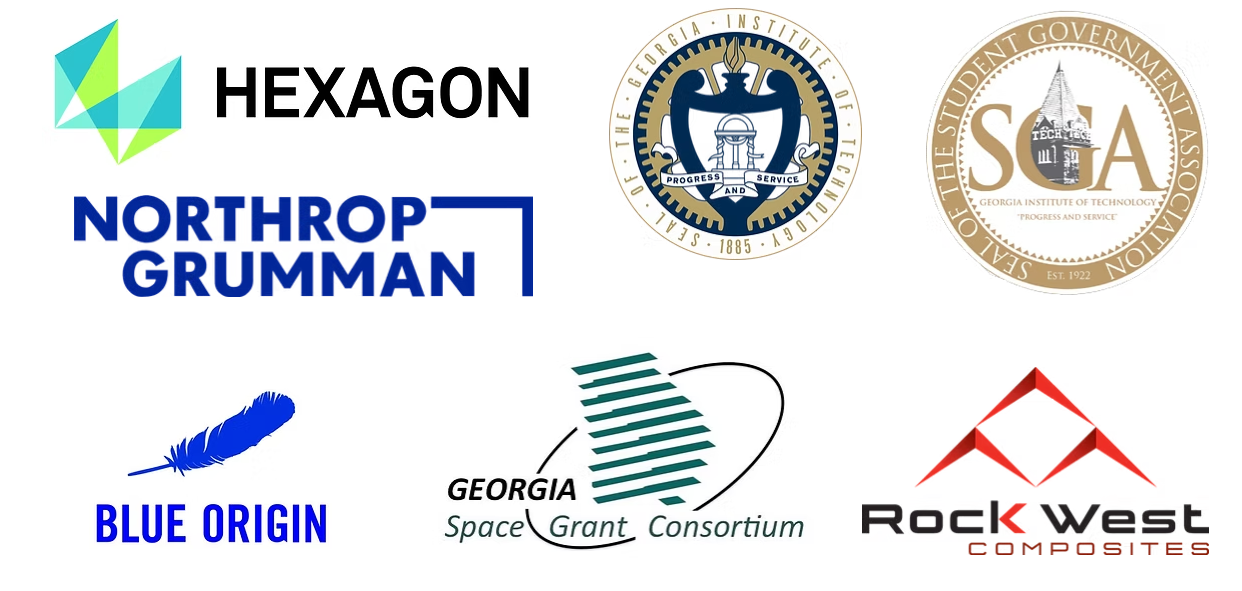 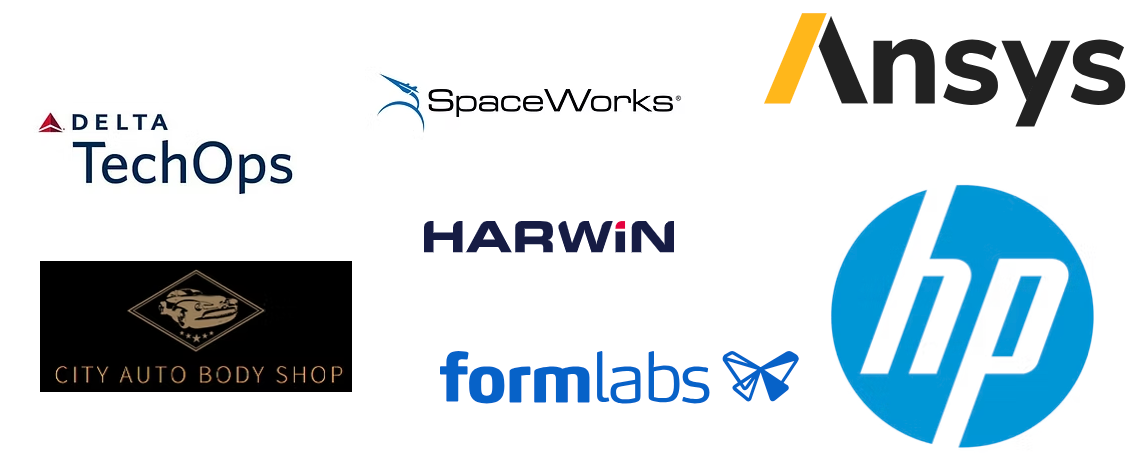 [Speaker Notes: Hector: we would like to thank our sponsors for the help they have provided in completing this study.]
THANK YOU